Adaptive Trial Designs
Lessons learned in oncology at AstraZeneca
Andy Stone
TA Statistical Expert Oncology
PSI 2012 

See also:  
Pharmaceutical Statistics  2014 13: 229-237 
J Clin Oncol 30:3588-3595
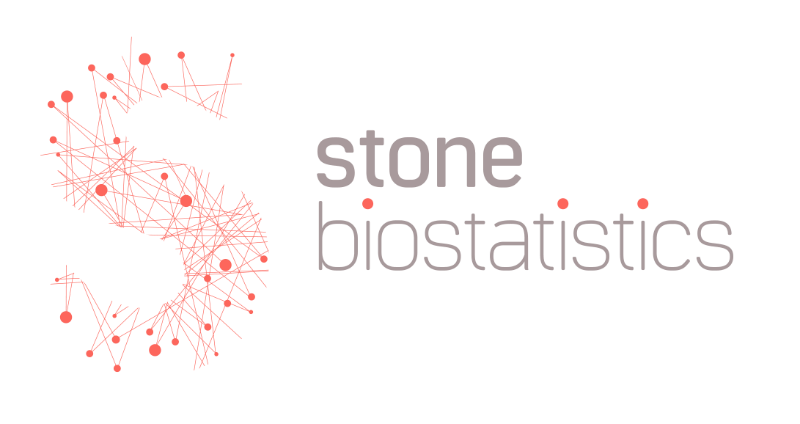 E:  andrew@stonebiostatistics.com
T: +44 (0) 7919 211836
W:  www.stonebiostatistics.com
Overview
Summary of design

 What actually happened

 What can we learn?
2
The Development Programme
3
Some Context
Bevacizumab, a monoclonal antibody against VEGF, demonstrated an unprecedented  improvement in overall survival (HR= 0.66, 5 month) in 2004 in 1st-line colorectal-cancer (CRC) in combination with chemotherapy

 In 2005 AstraZeneca also had a small molecule, cediranib, inhibitor of VEGF in Phase I development
Pre-clinically highly potent
Activity against additional VEGF receptors believed could lead to differentiation
Encouraging phase I data showing dose response in tumour shrinkage, as monotherapy, in a randomised phase I study
Great excitement within the company

 A similar agent, vatalanib, had also recently completed pivotal trials in colorectal  in combo with chemo in comparison to placebo
PFS HR=0.88, p=0.12
Pre-clinical data showed cediranib to be more potent and, unlike vatalanib, no PK issues

 It was decided the product would only be valuable if it could be differentiated and show value over the new standard of care and the development would need to be rapid to be first to market

 Decision made, in full knowledge of the required efficacy threshold, to proceed straight to PIII
4
Considerations for a development programme
How to mitigate lack of PII data?
Lack of randomised combination data concerning the activity of cediranib
Uncertainty concerning appropriate dose 
Endpoint likely to be most sensitive was Progression Free Survival (PFS) and relatively long duration (median=9m) of any PII trial   

  We decided to:
Design the trial to assess for non-inferiority i.e. large trial 
Embed a PII trial within a PIII trial which would allow:
Development to be stopped if insufficient activity
Drop one of the doses if we continued
PII patients to be included in PIII
Perform a separate randomised PII, with the same treatment arms, to provide a faster PFS read out & feed into the PII decision
Perform a second pivotal trial against placebo on a background of chemotherapy to support non-inferiority

 We had designed an Adaptive Trial design and recognised the issues
But did not know it would be called that at the time!
5
Overview of programme
2nd-line PII trial
Placebo PIII trial
PIII 1st line CRC (350 pts per arm) 2 doses vs    placebo
PhII 2nd line CRC (67pts/arm) 2 doses vs bevacizumab
PhII run-in 1st line  CRC   (75 pts/arm) 2 doses vs bevacizumab
Continue recruitment, whilst follow for RR ~300 additoinal pts
PFS Efficacy Data
Tolerability & RR Info
GO/NO GO
1Q08
Ph III 1st line CRC: 1 dose vs bevacizumab.  Recruit until total 1400 patients in selected arms
6
Adaptive study design
Phase II 
N=225
Phase III 
N=1422 including patients from Phase II
GO/NO GO
mFOLFOX6 + 
cediranib 30 mg
mFOLFOX6 + 
cediranib 20 mg
R
a
n
d
o
m
i
z
e
R
a
n
d
o
m
i
z
e
Dose 
selection
mFOLFOX6 + 
cediranib 20 mg
1:1:1
1:1
mFOLFOX6 + bevacizumab 5 mg/kg
mFOLFOX6 +     bevacizumab 5 mg/kg
1° endpoint: PFS – non-inferiority if superiority not achieved
90% power for superiority if true HR =0.8, including PII patients from selected arms
Non-inferiority achieved if upper 2-sided 95% C.L < 1.2

2° endpoints: OS, ORR, DoR, QoL, safety/tolerability
DoR, duration of response; ORR, overall response rate; OS, overall survival; PFS, progression-free survival; QoL, quality of life
Type I Error
Phase III
Stallard & Todd
Phase II
Phase II data on 
PIII endpoint used within PIII assessment
P-value combination
Phase III
Phase II
Combine p-values
Stallard /Todd Approach to analysis used
Stallard and Todd SIM 2003; 22:689-703, Todd and Stallard DIJ 2005;39:109-118
Small inflation of alpha in worst case PII performed at 5% of PIII events
[Speaker Notes: Correlation is level of correlation between Efficient score endpoints calculated at time of PII analysis

Intuitively, when correlation = 0 (ie PII result is independent of PIII endpoint) no increase in Type I error ie like choosing dose on the basis of % of patients with favourite colour = blue.

For numerical superiority, with 2 doses 67% chance continue, therefore Type I error is 67% of 5%  

Correlation of 1 gives results where use the same endpoint in PII and PIII]
Offset by futility analysis PII performed at 5% of PIII events
With a futility rule Type I error cannot be inflated in this case
[Speaker Notes: Correlation is level of correlation between Efficient score endpoints calculated at time of PII analysis

Intuitively, when correlation = 0 (ie PII result is independent of PIII endpoint) no increase in Type I error ie like choosing dose on the basis of % of patients with favourite colour = blue.

For numerical superiority, with 2 doses 67% chance continue, therefore Type I error is 67% of 5%  

Correlation of 1 gives results where use the same endpoint in PII and PIII]
Phase II
Analysis
Phase II analysis performed at 20% of obs.
Trial stopped if numerically worse
3 of 25 paths stopped
Resultant Type I error 2.2%
An aside - why futility reduces alpha Some statistically significant PIII paths removed at PII*
*In this example assume PII stopped if new therapy
numerically worse
More importantly- Firewalls & GO/NO GO criteria
13
Who should be unblinded to the PII data?
We felt it important to be able to re-use PII data in the PIII assessment and not replace those patients

We applied the same principles regarding IDMC confidentiality & lack of sponsor unblinding to ongoing pivotal trials

Otherwise, create a perception that any subsequent decisions influenced by knowledge of interim data
Even if created an internal firewall
Important given nature of PFS endpoint

Save time and bring medicine to patients sooner
14
Our approach
Only IDMC see unblinded PII data from ongoing PII/III trials

Careful selection of IDMC
Highly experienced 
Were comfortable with expanded role 
Supported by independent statistician who performed analysis

IDMC charter an even more crucial document
Shared with Health Authorities
Share with ethics committees but actual GO/NO GO redacted

GO/NO GO finalised during PII but before PII analysis
Added to charter
Although made more stringent, with IDMC agreement, post results of supportive 2nd line study
15
EOPII Decision Grid – Thresholds determined on the basis of a predictive power calculation
*If the PFS HR from first  270 patients in the placebo trial  is ≤ 0.8 then GO,  
otherwise, unblinded and reviewed with AZ.
** If HR in 2nd line PII > 1.05 option for AZ to unblind all trials regardless
# all committed HORIZON EOP II data unblinded to AZ.
What happened?
17
PFS data from 2nd line PII trial available Jan08
HR <1 favour Cediranib (adjusted for PS, albumin, ALP)
Some baseline imbalances in pre-defined covariates, KM Curves unadjusted & visually over-estimates the differences
cediranib
CONFIDENTIAL 297h Feb ‘08
Cunningham D et al.  ASCO 2008 abstract 4028
EOPII Decision Grid made more stringent
Only GO if PFS HR from the  first 270 patients recruited
 into the placebo controlled trial is <0.8
# all committed HORIZON EOP II data unblinded to AZ.
Well, what happened?
IDMC reviewed unblinded efficacy and tolerability data from patients randomised into PII stage of the PIII trials in Feb08
IVRS vendor sent random scheme directly to Independent Statistician

IDMC met in closed session and answered Yes/No for a series of pre-defined questions to project statistician and medic.

20mg passed thresholds for all revised criteria 
30mg did not

Answers relayed to R&D board who gave go ahead, 2 working days later, to continue trial
IVRS switched to new randomisation within 1 week.

X
X
X

X
X
X


X
X
So who knew what?
*Restricted to a small, core team
Press release to investment community – Feb08
‘The HORIZON Independent Data Monitoring Committee (IDMC) conducted a planned end of Phase II (EOP II) review of efficacy and tolerability data from the HORIZON programme……. the IDMC confirmed the HORIZON programme could continue and had met pre-defined EOP II criteria.’
‘Due to the Phase II/III trial design, …. is able to move directly into Phase III utilising all the Phase II data and this saves valuable time in assessing the potential benefit of cediranib’
Final PFS data from Adaptive PIII trial
100
mFOLFOX6 + cediranib
mFOLFOX6 + bevacizumab
Median PFS
Cediranib 	  9.9 m
Bevacizumab	10.3 m

HR = 1.10 
P = 0.1190 (2-sided)
90
80
70
60
Non inferiority assessment:
95% CI 0.97–1.25:required boundary <1.2
Patients event-free (%)
50
40
30
20
9.9 m
10.3 m
10
0
0
3
6
9
12
15
18
21
24
Time from randomization (months)
Number of patients at risk*
mFOLFOX6 + ced
709
591
296
132
59
22
10
7
454
mFOLFOX6 + bev
713
601
319
140
64
22
12
4
472
Schmoll H et al - Annals of Oncology 21 (Supplement 8): viii189–viii224, 2010 abstract 5800
Comparison of tolerability profile – relevant for non-inferiority assessmentGrade 3/4 AE >5%
Schmoll H et al - Annals of Oncology 21 (Supplement 8): viii189–viii224, 2010 abstract 5800
PFS benefit demonstrated vs placeboHowever the OS improvement was not statistically significant
1.0
0.9
Cediranib 20 mg (n=502)
0.8
Placebo (n=358)
0.7
Cediranib 20 mg versus placebo: 
HR (95% CI) = 0.84 (0.73, 0.98)
P-value = 0.0121
0.6
Probability of progression-free survival
0.5
0.4
HR <1 favours cediranib
0.3
0.2
0.1
0.0
0
3
6
9
12
15
18
21
24
27
30
33
Time from randomisation (months)
Hoff PM et al, Ann Oncol 2010;21:viii9, LBA19
What did we learn?
The advantage in Response Rate* seen at the EOPII was not replicated at trial completion
* Response if tumour burden
Wilson D et al ASCO 2011 abstract no. 3633
Should we expect the effect to shrink – even after a randomised, d-blind PII?
Prior distribution of likely 
true treatment effects
100 random observed effects
PII (50 events), PIII (500 events)
Outcomes for PII selected
treatments HR < 0.6
Ability to adapt more limited in adaptive trials!!Some evidence that PIII investigators, with less patient experience were not as successful at managing tolerabilityCannot amend protocol to learn from toxicity management
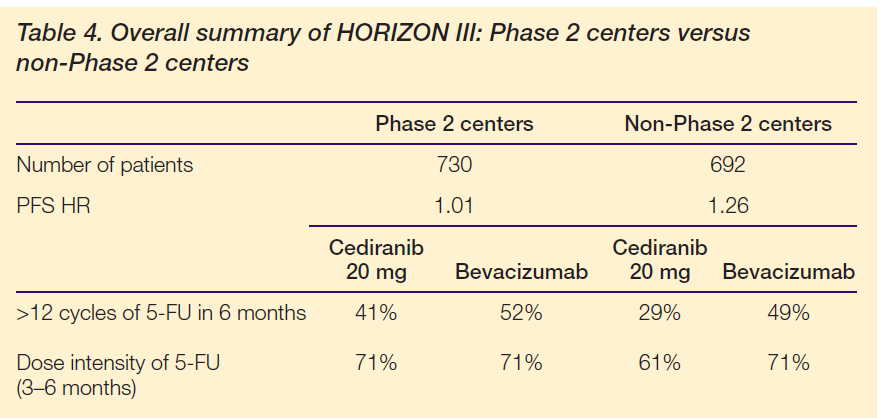 Wilson D et al ASCO 2011 abstract no. 3633
What we learnt on seamless PII/III adaptive designs
What views haven’t changed
Operationally complex
Can be very efficient but more costly than traditional PII then PIII
Will still be selective about use of adaptive designs
Could be of greater value when already know more about the drug 

Learning
You are able to adapt less than a non-adaptive program
Use what you learn in PII to adapt PIII e.g. in terms of management of toxicity
Expect treatment effect to shrink between PII and PIII
Applies to traditional development programmes too
Seamless PII/III may still be adopted at AZ BUT 
Preferred approach to unblind and replace patients at EOPII so can learn and then adapt